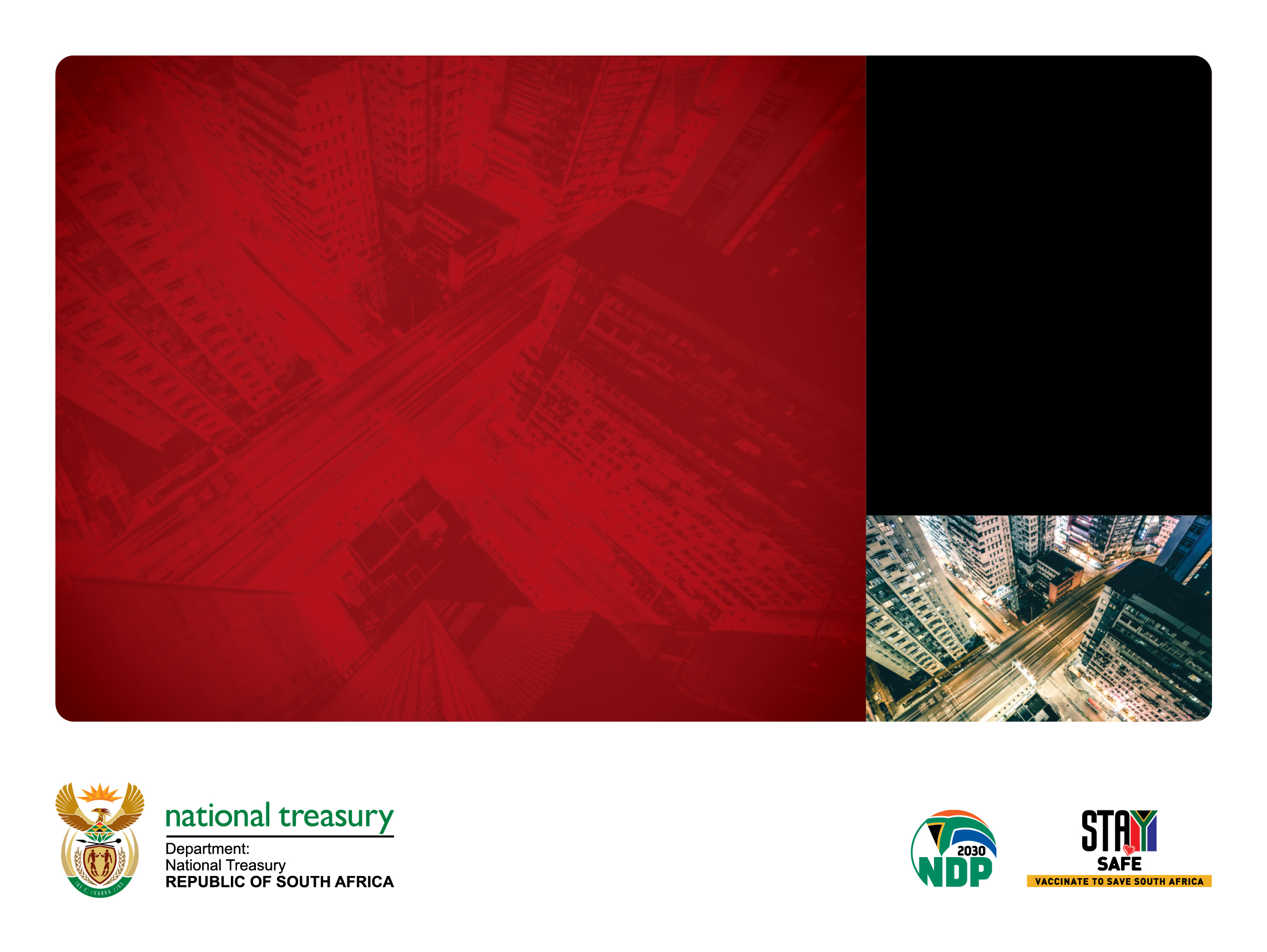 RATIFICATION OF multilateral convention to implement tax treaty related measures to prevent base erosion and profit shifting
PRESENTED BY:

National Treasury & SARS


21 June  2022
PRESENTATION TO THE SELECT  COMMITTEE ON FINANCE
BACKGROUND
BACKGROUND TO BEPS MLI
After the 2008 world financial crisis, G20 Ministers of Finance agreed to a framework to address the issue of tax havens and how to get multinational enterprises (MNEs) to pay more tax in the countries in which they earn their profits, which led to the birth of the Base Erosion and Profit Shifting (BEPS) project. 
On 5 October 2015, the OECD presented a final package of the BEPS measures (OECD/G20 BEPS package), which was endorsed by the G20 Finance Ministers during a meeting on 8 October 2015 and by G20 Heads of States in November 2015. 
South Africa is the only African country that is a member of the G20. 
South Africa is not a member of the OECD, but is one of the member countries of the Inclusive Framework on BEPS. 
The Inclusive Framework on BEPS consists of about 137 countries (OECD and non-OECD countries of which 23 are African countries) that collaborate on the implementation of the OECD/G20 BEPS package. 
The Inclusive Framework on BEPS assists in developing standards for the implementation, review and monitoring of the OECD/G20 BEPS package, and the peer review process has been adopted as one of the measures for the monitoring of the OECD/G20 BEPS package.
BACKGROUND TO BEPS MLI
The OECD/G20 BEPS package consists of 15 Action Items.  
One of these 15 Action Items is the Report on Action 15, which provides for the development of a multilateral instrument capable of swiftly implementing the BEPS treaty-related measures and amending the existing tax treaties.
South Africa signed the BEPS MLI during a signing ceremony for the BEPS MLI on 7 June 2017 in Paris, where 68 member countries of the Inclusive Framework signed the BEPS MLI.  
As of 11 August 2021, 95 countries (of which 13 are African countries) have signed the BEPS MLI and 65 countries (of which two are African countries), have deposited their instruments or notification of ratification with the OECD. 
Although South Africa signed the BEPS MLI on 7 June 2017, it is still not in force as South Africa has not yet ratified it and deposited the instruments of ratification with the OECD.  
In the 2021 Budget Review, an announcement was made in Chapter 4 regarding the importance of the BEPS MLI and the finalisation of the legal and constitutional process required for the BEPS MLI to enter into force in           South Africa.  
The BEPS MLI served before Cabinet on 16 March 2022, and Cabinet approved ratification.
WHAT IS BEPS MLI
The BEPS MLI is aimed at updating the existing network of bilateral tax treaties (more than 3000 tax treaties worldwide) to reduce opportunities for tax avoidance and base erosion by multinational enterprises.
The BEPS MLI incorporates and strengthens the following treaty-related BEPS recommendations from the Reports on: 
Action 2, dealing with hybrid mismatches, 
Action 6, dealing with tax treaty abuse, 
Action 7, dealing with artificial avoidance of permanent establishment status; and
Action 14, dealing with improving dispute resolution.
The BEPS MLI enable all parties to meet the following treaty related minimum standards:
Action 6, dealing with the prevention of treaty abuse; and 
Action 14, dealing with the improvement of dispute resolution.
WHAT IS BEPS MLI
The BEPS MLI will be applied alongside existing tax treaties. 
However, there may be circumstances in which a country prefers not to include a specific tax treaty in the scope of application of the BEPS MLI because the tax treaty has been recently renegotiated to implement the BEPS outcomes, or is currently under renegotiation. Therefore, each country is allowed to choose which of its tax treaties will be covered by the BEPS MLI by providing a list of covered tax treaties. 
Each country is also allowed to choose which reservations it will make to the BEPS MLI. Reservations work unilaterally.  
For example, if a country opts out of a provision or part of a provision, the change made by that provision will not apply to any of the country’s listed covered tax treaties regardless of the position of its treaty partners. A country is also allowed to opt out from the provisions or parts of provisions with respect to tax treaties that have specific, objectively defined characteristics.
A country  is permitted to withdraw a reservation but may not introduce a new reservation after ratification.
APPLICATION OF BEPS MLI IN SOUTH AFRICA TAX TREATIES
South Africa has 79 bilateral tax treaties in force, with two more awaiting ratification in the partner country.
76 tax treaties have been listed by South Africa to be covered by the BEPS MLI.
These 76 tax treaties will, once all these countries have ratified the BEPS MLI, meet the tax related BEPS measures without the need to renegotiate the existing bilateral tax treaties. 
As at 11 August 2021, 42 of the 76 countries have already ratified the BEPS MLI. 
Only five tax treaties will not be covered by the BEPS MLI, namely, Germany, Zambia, Malawi, Grenada and Sierra Leone. 
South Africa did not include its tax treaties with Germany, Malawi and Zambia in the list of the tax treaties that must be covered by the MLI because these tax treaties are currently under bilateral renegotiations and BEPS recommendations have been incorporated in the renegotiated agreements.  
South Africa did not include its tax treaties with Grenada and Sierra Leone as these tax treaties are incompatible with the provisions of the BEPS MLI.
URGENCY OF BEPS MLI
One of the measures adopted by the Inclusive Framework for the monitoring of the implementation of the OECD/G20 BEPS package is the peer review process.
The peer review for the implementation of Action 6 Report, dealing with tax treaty abuse, has already started.  
The implementation of this Action 6 Report is dependent upon Inclusive Framework member countries having ratified and implemented the BEPS MLI or renegotiating their treaties in accordance with its principles.  
Based on the fact that South Africa has not yet ratified and implemented the BEPS MLI, this implies that South Africa has already earned a negative point in the Action 6 peer review.  
Therefore, the ratification of this BEPS MLI is important for South Africa so as to keep South Africa compliant with the OECD/G20 BEPS minimum standards and address BEPS in South Africa.  
Today, 25 May 2022, the BEPS MLI is presented to the SCoF for consideration.
After ratification, the instrument or notification of ratification will be deposited with the OECD.
ARTICLES OF THE BEPS MLI
PART I: SCOPE AND INTREPRETATION
Article 1 - Scope of the Convention 
This Article clarifies that the BEPS MLI modifies all Covered Tax Agreements and a Party may reserve the right not to apply the BEPS MLI to a specific Covered Tax Agreement. 
“Covered Tax Agreements” within the context of the Convention are the DTAs in force and signed. 

Article 2 - Interpretation of Terms 
This Article clarifies the meaning of the terms “Covered Tax Agreements”, “Party”, “Contracting Jurisdiction” and “Signatory”.
PART II-HYBRID MISMATCHES
Part II of the BEPS MLI is aimed at incorporating and strengthening treaty-related BEPS recommendations from the Action 2 Report dealing with hybrid mismatches as follows: 
Article 3 - Transparent Entities  deals with income earned through fiscally transparent entities. 
Paragraph 2 implements changes related to the elimination of double taxation. 
South Africa Position - No reservation entered into by South Africa in this Article, but a notification of existing provisions in listed Agreements was included. 

Article 4 - Dual Resident Entities deals with the tie-breaker rule for determining the treaty residence of dual-resident persons other than individuals based on the mutual agreement procedure. 
South Africa Position - No reservation entered into by South Africa in this Article, but a notification of existing provisions in listed Agreements was included. 

Article 5 - Application of Methods for Elimination of Double Taxation deals with three alternative ways in which countries may address problems arising from the inclusion of the exemption method (Option A and B) and credit method (Option C) in treaties with respect to items of income that are not taxed in the State of source.          
South Africa Position - South Africa entered a reservation on this Article.
PART III: TREATY ABUSE
Part III of the BEPS MLI is aimed at incorporating and strengthening treaty-related BEPS recommendations and enable countries to meet the minimum standards as indicated in Action 6 Report dealing with treaty abuse as follows:
Article 6 - Purpose of a Covered Tax Agreement deals with the minimum standard for protection against treaty shopping agreed under Action 6.
It requires countries to include in the preamble of their DTAs an express statement that their common intention is to eliminate double taxation without creating opportunities for non-taxation or reduced taxation through tax evasion or avoidance. 
South Africa Position - No reservation entered into by South Africa in this Article, but a notification of listed Agreements’ preamble language and notification of listed Agreements not containing existing preamble language was included. 

Article 7 – Prevention of Treaty Abuse deals with rules to address treaty abuse. 
There are three options to address treaty shopping, namely, Principal Purpose Test (PPT) only, or PPT and simplified or detailed Limitation of Benefits  (LOB) and simplified or detailed LOB with conduit arrangement rules under domestic law. 
The detailed LOB was not included in the BEPS MLI due to a lack of consensus. Countries would need to negotiate the detailed LOB bilaterally. 
South Africa Position - South Arica opted for a PPT only. No reservation entered into by South Africa in this Article, but a notification of existing provisions in listed Agreements was included.
PART III: TREATY ABUSE
Part III of the BEPS MLI is aimed at incorporating and strengthening treaty-related BEPS recommendations and enable countries to meet the minimum standards as indicated in Action 6 Report dealing with treaty abuse as follows: 
Article 8 - Dividends transfer transactions addresses Article 10(2)(a) of the OECD Model Tax Convention which requires that a minimum shareholding period be satisfied in order for a company to be entitled to a reduced rate on dividends. 
South Africa Position - No reservation entered into by South Africa in this Article, but a notification of existing provisions in listed Agreements was included. 
 
Article 9 - Capital Gains deals with the tax treatment of gains  from alienation of shares or interests of entities deriving their value principally from immovable property.
This provision addresses the situation in which assets are contributed to an entity shortly before the sale of shares or comparable interests (such as interests in a partnership or trust) in the entity, in order to dilute the proportion of the value of the entity that is derived from immovable property. 
South Africa Position - South Africa opted to apply paragraph 4 of Article 9. No reservation entered into by South Africa in this Article, but a notification of existing provisions in listed Agreements was included.
PART III: TREATY ABUSE
Part III of the BEPS MLI is aimed at incorporating and strengthening treaty-related BEPS recommendations and enable countries to meet the minimum standards as indicated in Action 6 Report dealing with treaty abuse as follows: 

Article 10 - Anti-abuse Rule for Permanent Establishments Situated in third Jurisdictions protects the source State from having to grant treaty benefits where income obtained by a Permanent Establishment situated in a third State is not taxed normally in that State or is subject to low taxation in that State. 
South Africa Position - South Africa entered a reservation on this Article.


Article 11 - Application of Tax Agreements to Restrict a Party’s Right to Tax its own Residents also known as the “saving clause” preserves the right of a Contracting Jurisdiction to tax its own residents. 
This conclusion is consistent with the way in which DTAs have been interpreted with respect to partnerships. 
This does not restrict the obligation to provide relief of double taxation that is imposed on a Contracting State where income of a resident of that State may be taxed by the other State in accordance with the Convention.
South Africa Position - No reservation entered into by South Africa in this Article, but a notification of existing provisions in listed Agreements was included.
PART IV: AVOIDANCE OF PERMANENT ESTABLISHMENT STATUS
Part IV of the BEPS MLI is aimed at incorporating and strengthening treaty-related BEPS recommendations from the Action 7 Report dealing with artificial avoidance of Permanent Establishment status as follows: 
Article 12 - Artificial Avoidance of Permanent Establishment Status through Commissionaire Arrangements and Similar Strategies deals with an arrangement through which a person sells products in a country in its own name, but on behalf of a foreign enterprise that is the owner of the products. 
South Africa Position - South Africa entered a reservation on this Article.

Article 13 – Artificial Avoidance of Permanent Establishment Status through the Specific Activity Exemptions
All the specified activities that are the subject of an exception from creating a permanent establishment will now be subject to a preparatory or auxiliary test. 
The specified activities will not be automatically excepted and each individual case will have to be examined on its own merits.
An anti-fragmentation rule included in this Article addresses the situation where the specified activities are carried out separately from one another or other business operations by the enterprise or closely related enterprises in the same Contracting State to give the impression that they are of a preparatory or auxiliary character. 
South Africa Position - South Africa opted for Option A with the anti-fragmentation rule.
PART IV: AVOIDANCE OF PERMANENT ESTABLISHMENT STATUS
Part IV of the BEPS MLI is aimed at incorporating and strengthening treaty-related BEPS recommendations from the Action 7 Report dealing with artificial avoidance of Permanent Establishment status as follows: 

Article 14 - Splitting-up of Contracts addresses the splitting-up of contracts in order to abuse the exceptions for building sites, construction and installation projects. 
South Africa Position - South Africa entered a reservation in this Article. 


Article 15 - Definition of a Person Closely Related to an Enterprise addresses the definition for the concept of “closely related enterprises” for purposes of Articles 12, 13 and 14. 
South Africa Position - No reservation entered into by South Africa in this Article.
PART V: IMPROVING DISPUTE RESOLUTION
Part V of the BEPS MLI is aimed at incorporating and strengthening treaty-related BEPS recommendations and enable countries to meet the minimum standards as indicated in Action 14 Report dealing with improving dispute resolution as follows: 

Article 16 - Mutual Agreement Procedure (MAP) addresses the minimum standard for the dispute resolution process as agreed in the Action 14 Report. Articles 16(1) and 16(2) have alternatives for the minimum standard.  
Article 16(1) allows for the MAP to be submitted to either states within a three year period from the first notification of the action resulting in taxation not in accordance with the DTA.  
Article 16(2) a Competent Authority shall endeavour to resolve the case by mutual agreement and MAP cases will be implemented not withstanding any time limits in the domestic law.  
Article 16(3) Competent Authority shall endeavour to resolve by mutual agreement any difficulties or doubts arising from the interpretation of the DTA and consult on the elimination of double taxation in case not provided for in the DTA.
South Africa reserved on Article 16(1) and will apply the alternative for the minimum standard to implement a bilateral notification or consultation process. No reservation for Article 16(2), but a notification of existing provisions in listed Agreements was included. 

Article 17 - Corresponding Adjustments addresses the best practice under the Action 14 Report relating to the text of Article 9(2) of the OECD Model Tax Convention. 
South Africa Position - No reservation entered into by South Africa in this Article, but a notification of existing provisions in listed Agreements was included.
PART VI: ARBITRATION
Part VI of the BEPS MLI is aimed at incorporating and strengthening treaty-related BEPS recommendations and enable countries to meet the minimum standards as indicated in Action 14 Report dealing with improving dispute resolution as follows: 

Article 18 - Choice to Apply Part VI on Mandatory Binding Arbitration. 
Article 19 - Mandatory Binding Arbitration.
Article 20 - Appointment of Arbitrators.
Article 21 - Confidentiality of Arbitration Proceedings.
Article 22 - Resolution of a case prior to the conclusion of the Arbitration.
Article 23 - Type of Arbitration Process.
Article 24 - Agreement on a different resolution.
Article 25 - Costs of Arbitration Proceedings.
Article 26 - Compatibility.  

South Africa Position -  South Africa did not opt for the Article on Mandatory Binding Arbitration within the context of the Convention. This is an optional part of the Convention. No notification of application was required.
PART VII: FINAL PROVISIONS
Part VII of the BEPS MLI deals with final provisions as follows: 

Article 27 - Signature and Ratification, Acceptance or Approval.
Article 28 - Reservations.
Article 29 - Notifications.
Article 30 - Subsequent Modifications of Covered Tax Agreements.
Article 31 - Conference of the Parties.
Article 32 - Interpretation and Implementation.
Article 33 - Amendment.
Article 34 - Entry into force.
Article 35 - Entry into effect.
Article 36 - Entry into effect of Part VI.
Article 37 - Withdrawal.
Article 38 - Relation with Protocols.
Article 39 - Depository.
THANK YOU
QUESTIONS?